Презентация на тему: «Что для здоровья хорошо, а что плохо»
Подготовил: инструктор по физической культуре Клименко О.В
Что вредит нашему здоровью
Вредно переедать
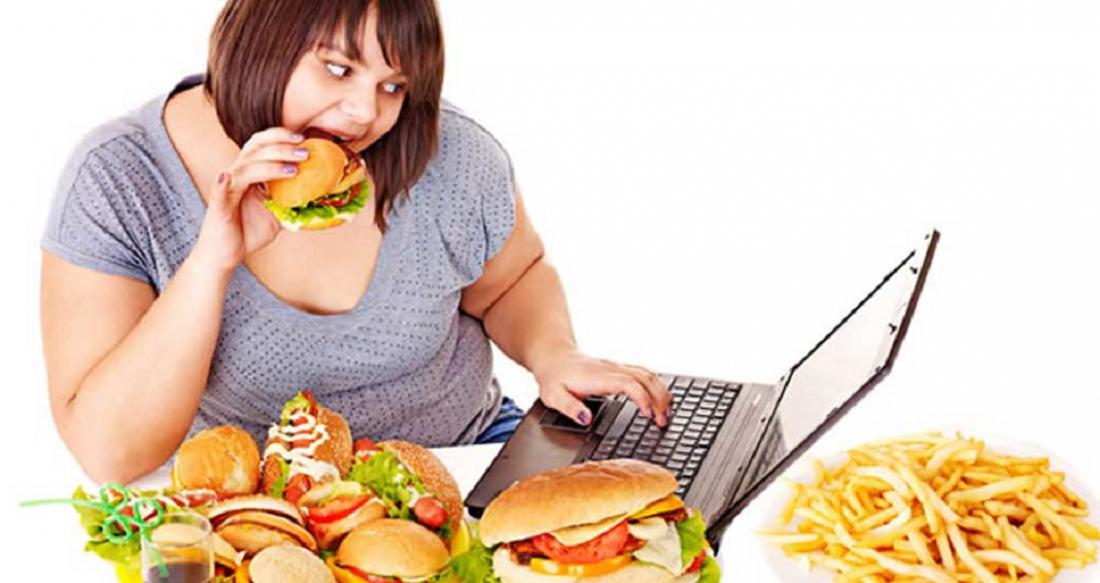 Вредно есть снег
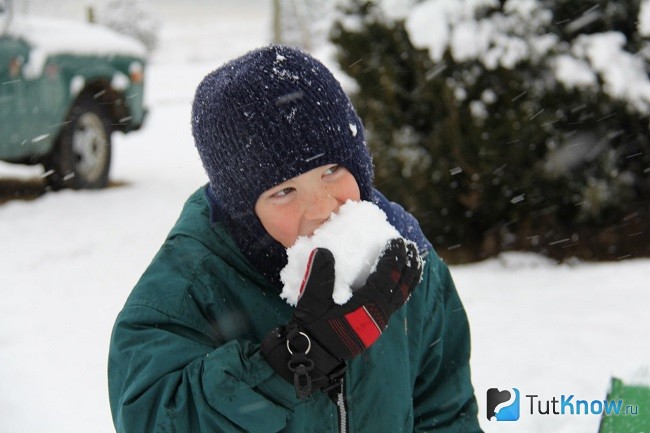 На грязных руках все микробы
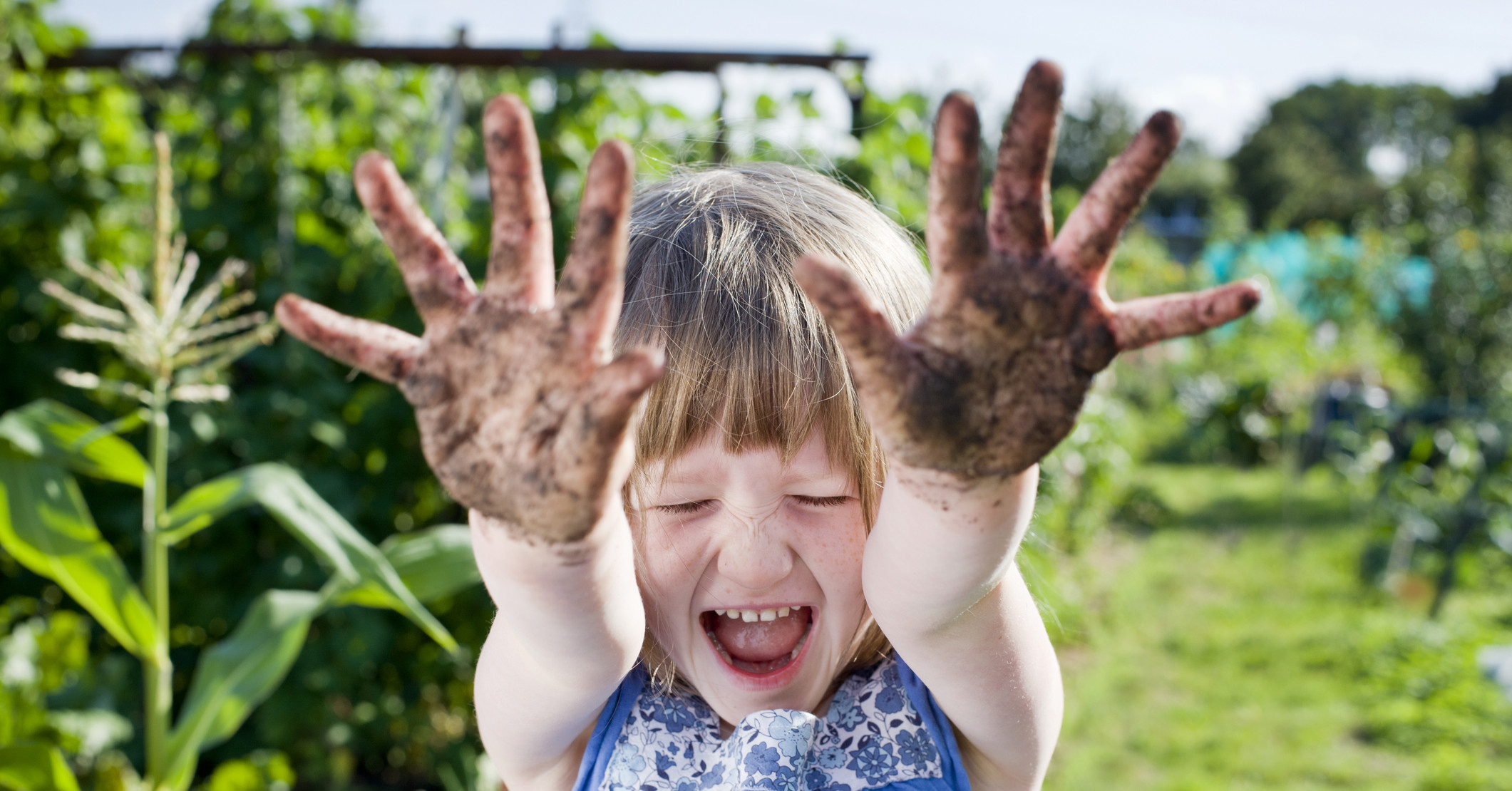 Нельзя лазить по деревьям
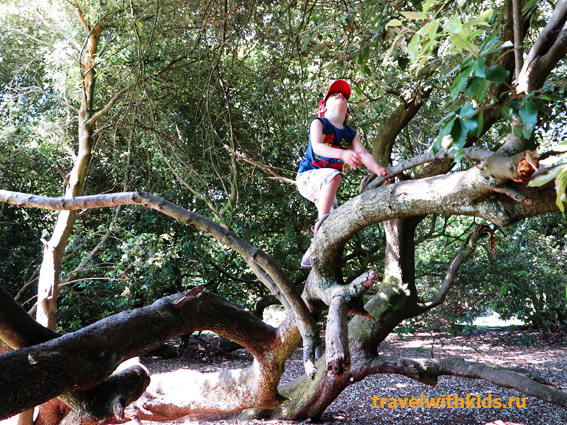 Трогать провода
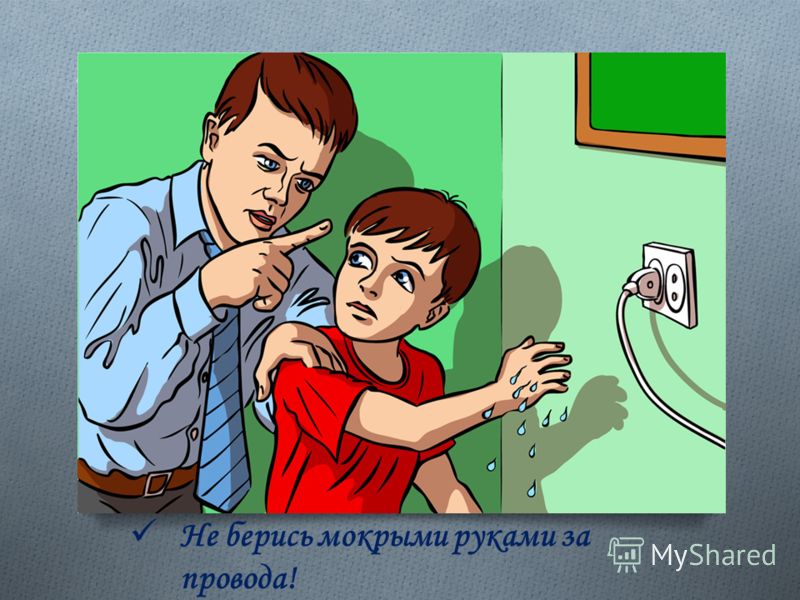 Вредно курить
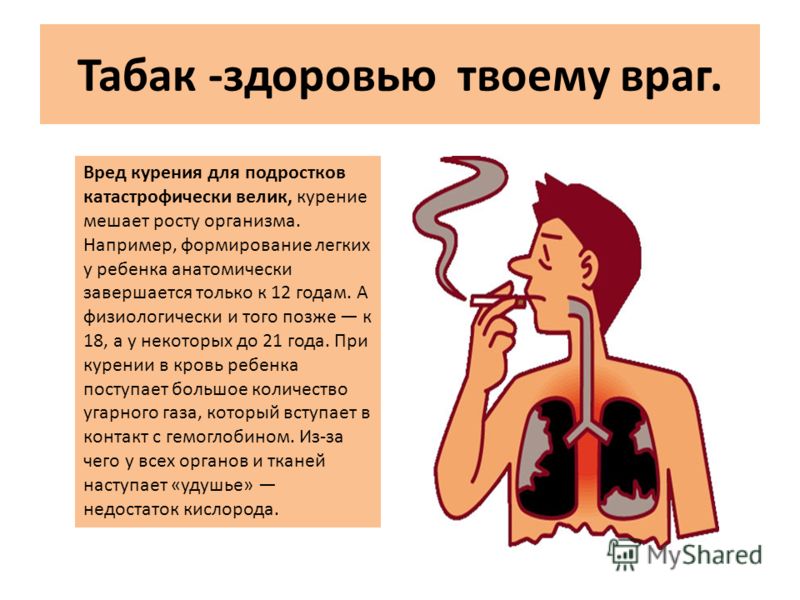 Употреблять алкоголь
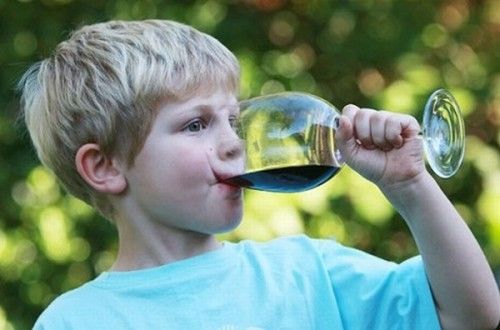 Читать в темноте
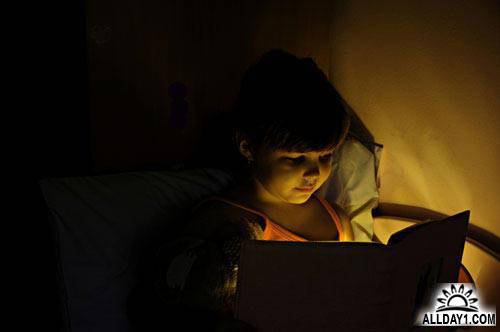 Долго сидеть за компьютером
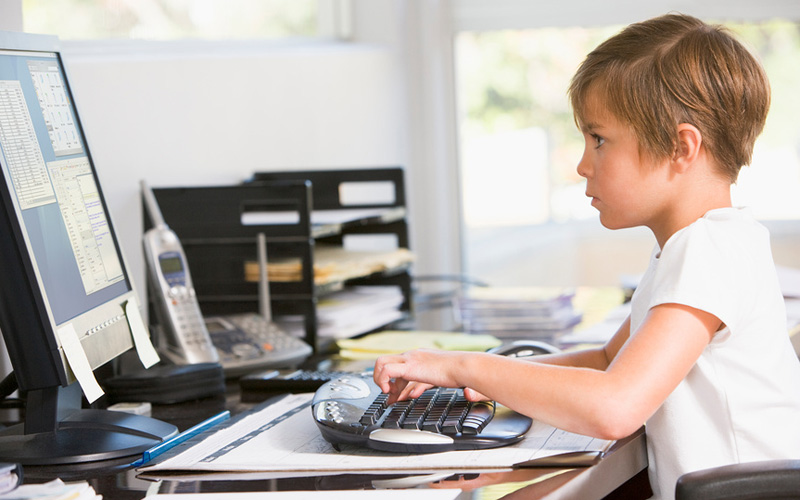 Что полезно для здоровья
Делать зарядку
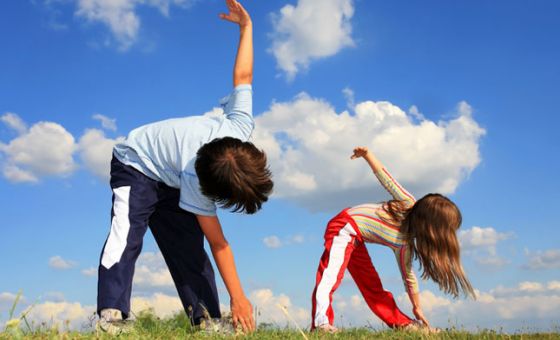 Плавать
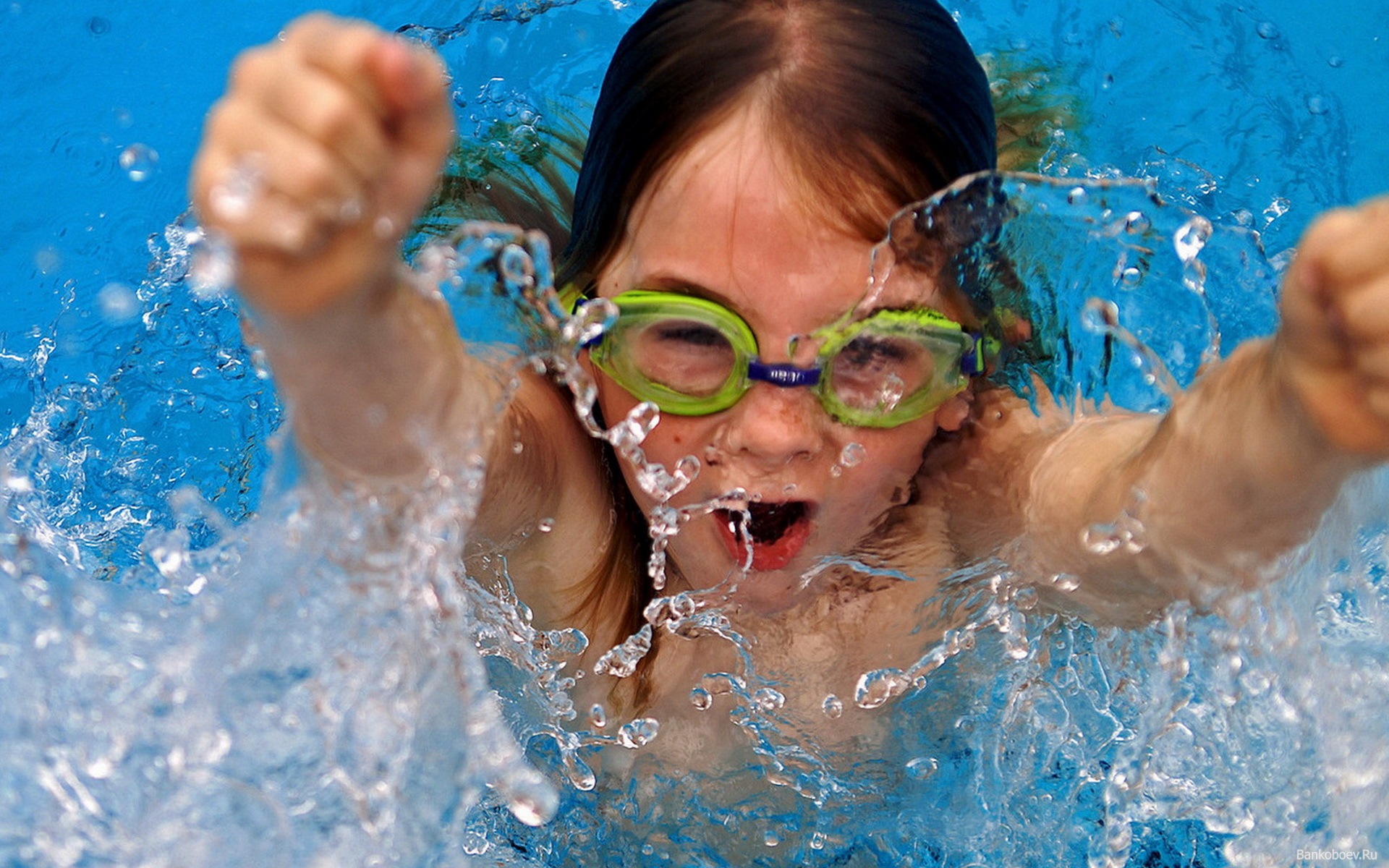 Чистить зубы
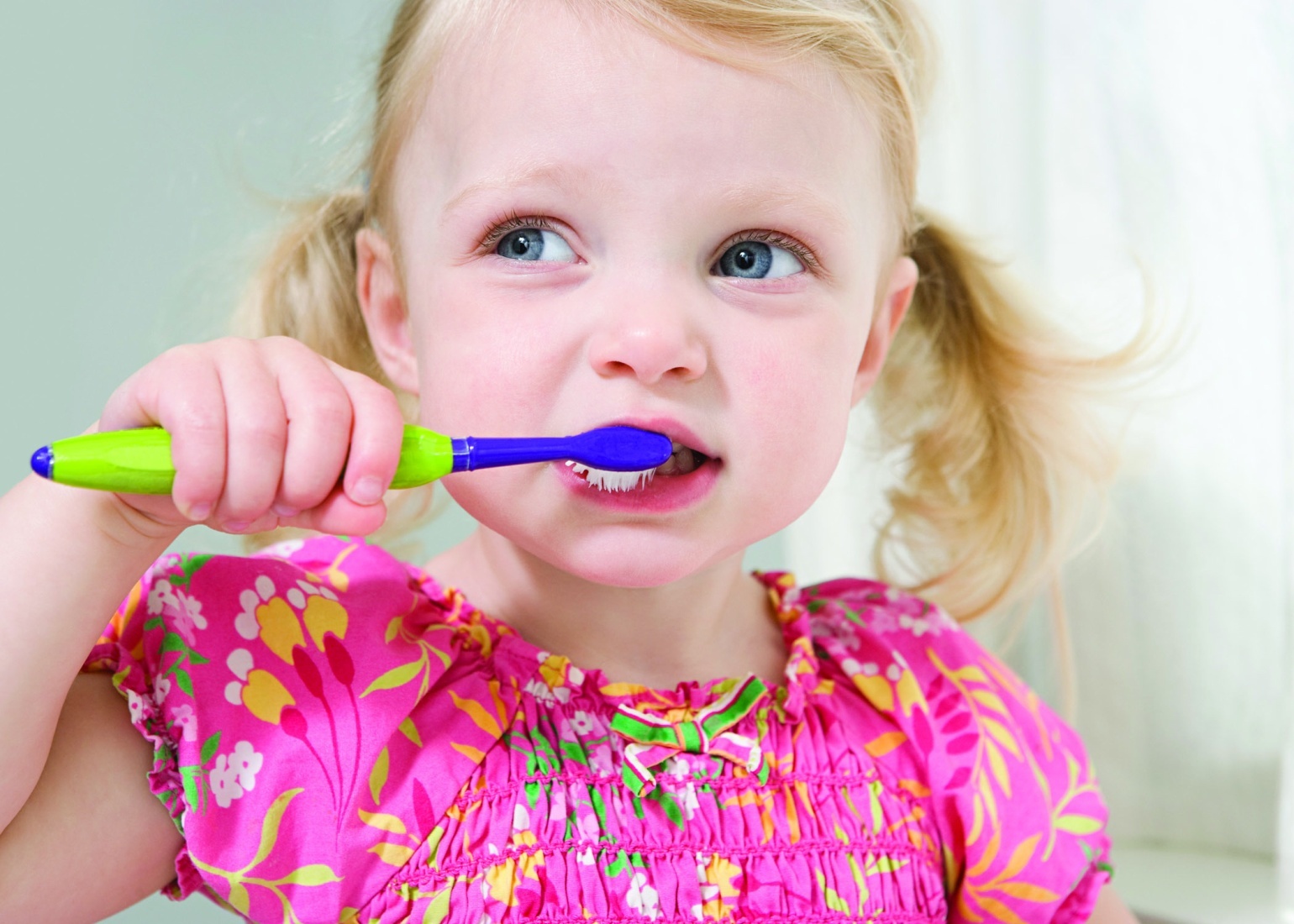 Кататься на велосипеде
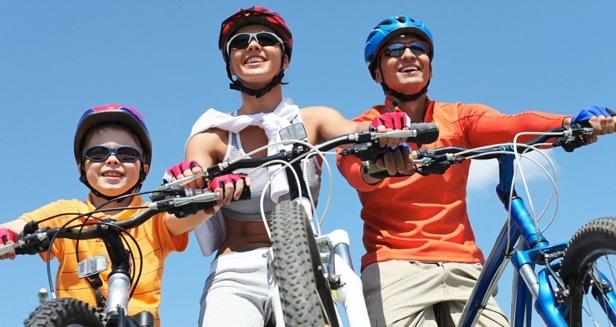 Мыть руки
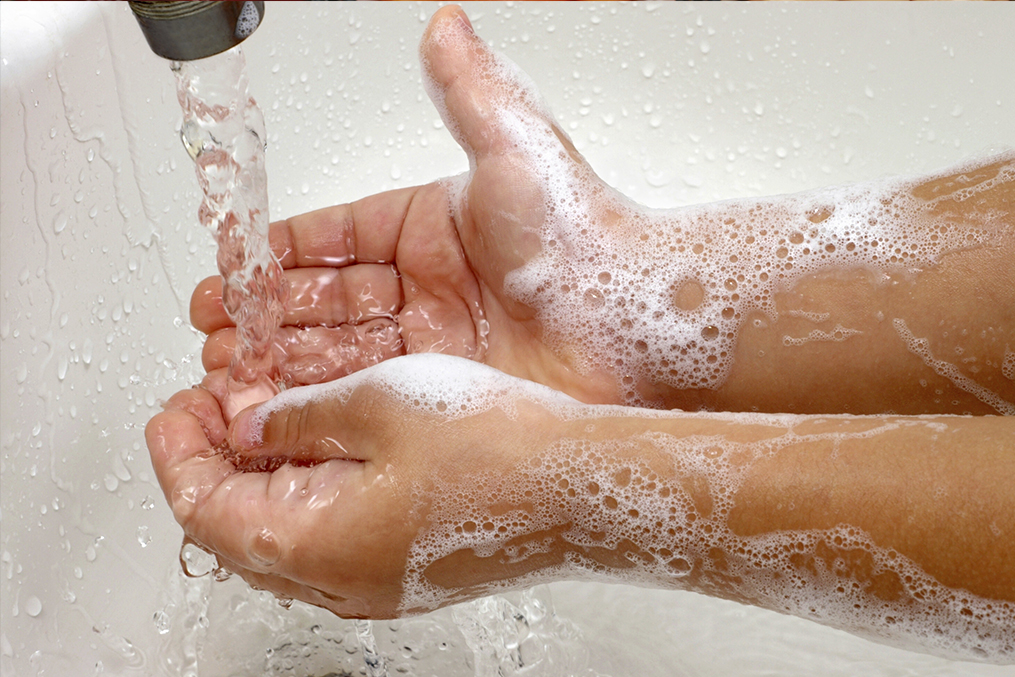 Есть свежие фрукты и овощи
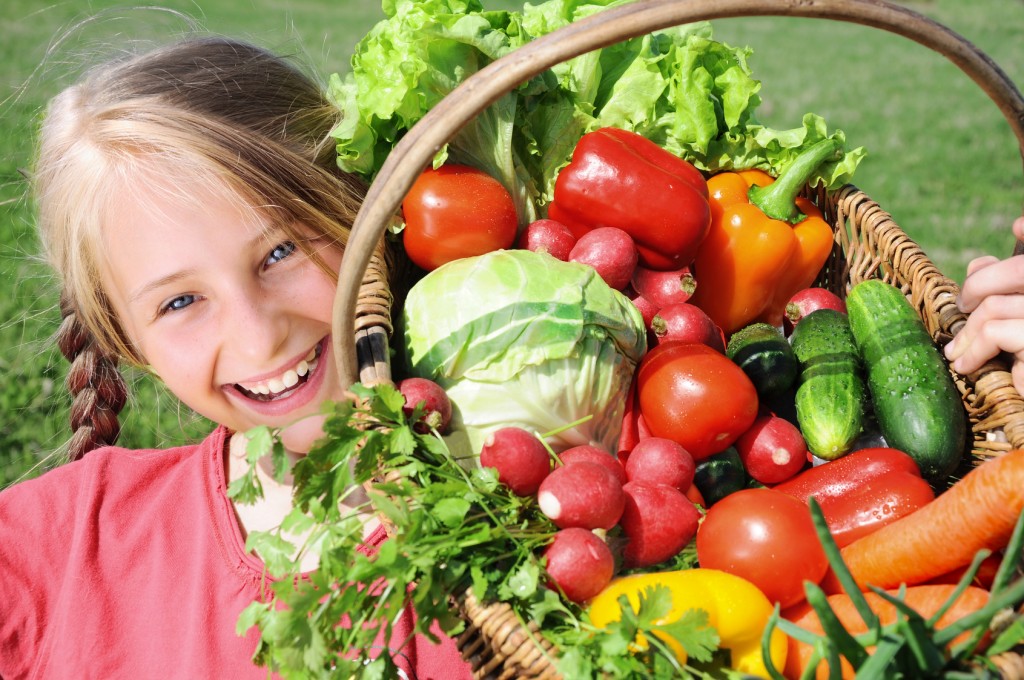 Мыть овощи и фрукты
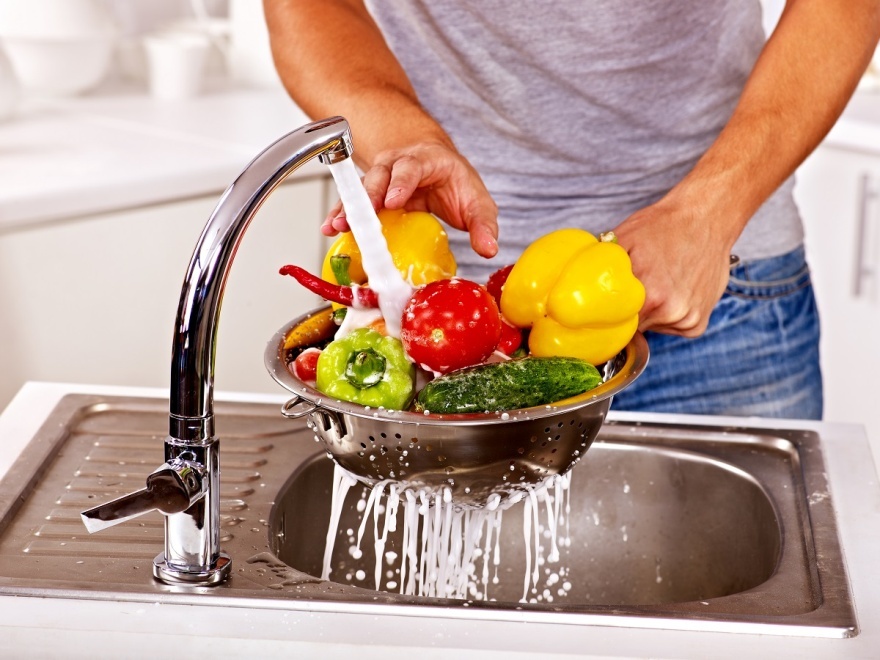 Гулять на свежем воздухе
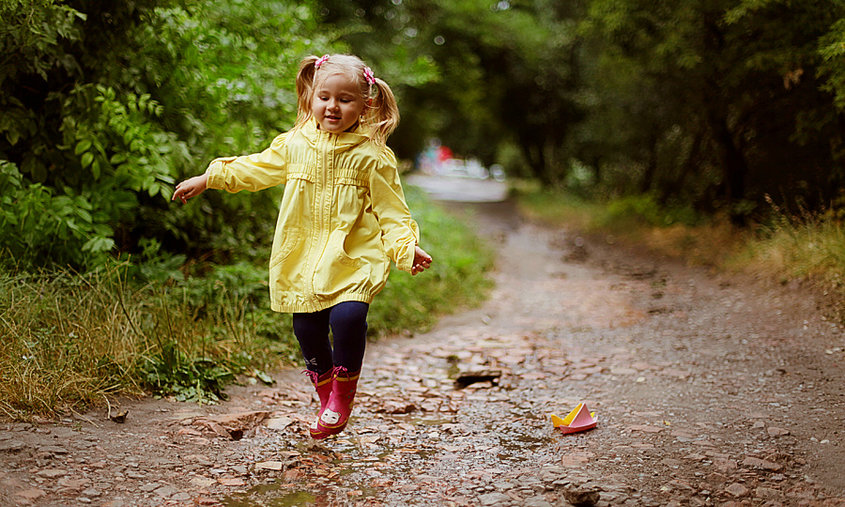